P-Tech PLC 8.29.23
Learning Intentions
I am learning how to write a learning intentions and success criteria that are aligned to a specific lesson.
Examples/Understanding
2
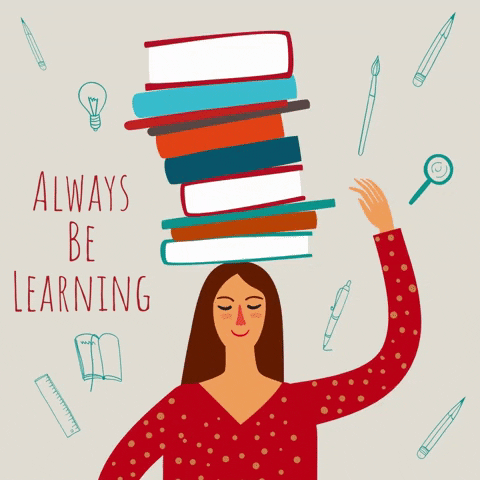 Success Criteria
I can define the purpose of setting a Learning Goal for students.
I can explain the connection between a Learning Goal and Success Criteria.
I can plan backwards from my learning criteria to reach the learning goal.
More Examples
3
Learning Intention and Success Criteria are too broad if they can describe student learning for more than a lesson or two.
-Dean Pierce
4
Let’s Share
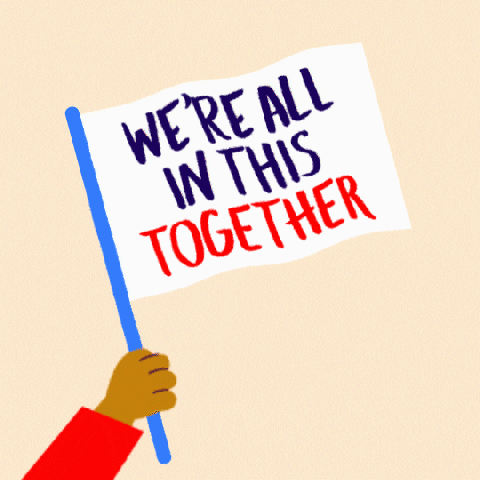 10th grade Science or Math
11th grade ELA or History
9th grade Math or Social Studies
5